神的應許不落空
加拉太書 3:15-29
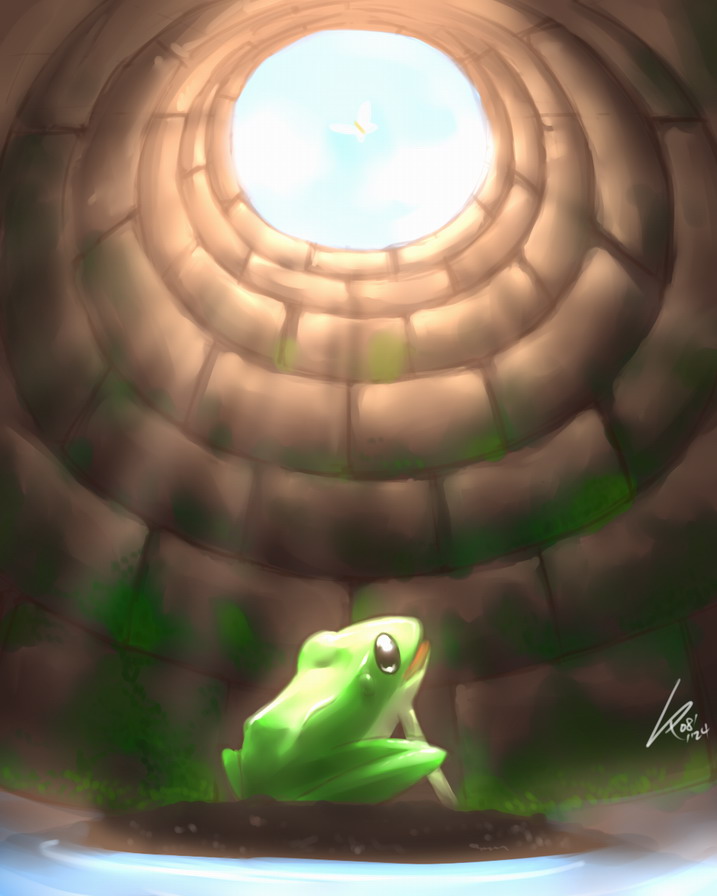 [Speaker Notes: 有一句成語：”井底之蛙  不只天大“，因為青蛙坐井觀天，只能看到井口那麼大的一塊天，就以為天就那麼大。這比喻目光短淺,見識狹隘，自以為是的人。還有一句成語：只知其一而不知其二。
保羅寫信給加拉太教會，因為從耶路撒冷來的一些人假冒其他使徒的名義，來安提阿要求外邦人信徒要遵守割禮/守節期/日子/飲食各種律法條例。
保羅要把猶太律法主義基督徒的井底觀天，只知其一而不知其二的錯誤指出來。
保羅原受教於猶太教嚴謹的教派，大力逼迫基督教。他在往大馬士革的路上因主向他顯現而歸主。保羅至少默想他心中兩大問題十四年：1.神揀選猶太，頒布律法給猶太人，為什麽福音也給外邦人？2.基督彌賽亞為什麽要被掛在木頭上承受咒詛？主的啟示保羅從舊約聖經中看到神早就向亞伯拉罕預先傳福音！這是猶太教的拉比們選擇性地只看他們想看的經文，卻對神與亞伯拉罕立應許之約的意義全然無知！]
15 弟兄們, 我用人的例子說: 雖然是人的遺約, 若已經立定了, 就沒有能廢棄或加增的。 16 所應許的原是向亞伯拉罕和他子孫說的而且神並不是說「眾子孫」, 指著許多人, 乃是說「你那一個子孫」, 指著一個人, 就是基督。 
17 我是這麼說, 神預先所立的約不能被那四百三十年以後的律法廢掉, 叫應許歸於虛空。 18 因為承受產業, 若本乎律法, 就不本乎應許; 但神是憑著應許把產業賜給亞伯拉罕。
[Speaker Notes: 約、種子/後裔承受產業。
種子單數的意思是那一位後裔。特指基督。
種子作為集合名詞的意思是眾多後裔。指罪人被基督拯救成為神的兒女，承受神應許的地、國、福。]
19 這樣說來律法是為甚麼有的呢？原是 
為過犯添上的,等候那蒙應許的子孫來到, 並且是藉天使經中保之手設立的。 20 但中保本不是為一面作的; 神卻是一位。21 這樣, 律法是與神的應許反對嗎？斷乎不是! 若曾傳一個能叫人得生的律法, 義就誠然本乎律法了。 22 但聖經把眾人都圈在罪裏, 使所應許的福因信耶穌基督（基督的信實）歸給那信的人。 23 但這因信得救的理還未來以先,我們被看守在律法之下,直圈到那將來的真道顯明出來。
[Speaker Notes: 因信耶穌基督也可譯為“因耶穌基督的信實”。]
24 這樣,律法是我們的看管者,引我們到基督那裏,使我們因信稱義。 25 但這信既然來到,我們從此就不在看管者的手下了。 
26 所以你們藉著信，在基督耶穌裏都是神的兒女。 27 你們受洗歸入基督的都是披戴基督了。 28 並不分猶太人、希臘人, 自主的、為奴的, 或男或女, 因為你們在基督耶穌裏都成為一了。 29 你們既屬乎基督, 就是亞伯拉罕的後裔, 是照著應許承受產業的了。
應許與摩西律法有什麽關係？
應許是向亞伯拉罕和他後裔基督說的15-16
  律法不能廢掉神的應許17
    承受產業不憑律法18a
      神直接應許亞伯拉罕承受產業18b
        律法為過犯而設直到所應許後裔來19a
      律法是藉天使傳給摩西再傳給人19b-20
    靠行律法不能帶來生命21
  律法引到基督那裏使我們因信稱義22-24
歸入基督都是神的兒女、亞伯拉罕後裔、應許的繼承人25-29
[Speaker Notes: 猶太人以摩西為民族英雄，摩西帶領以色列人出埃及、過紅海、經曠野的集體歷史記憶，使猶太人自稱是摩西的門徒，他們以擁有摩西律法為傲。他們以靠行律法稱義為傲。加拉太書 3:15-29是保羅從舊約聖經論述亞伯拉罕應許之約與摩西律法的關係，
保羅用猶太文學常用的平行交叉法，或者稱三明治結構、漢堡包結構，就是用四組前後呼應的事件，夾著保羅要表達的中心信息：
19節上半節「律法為過犯而設直到所應許後裔來」]
加拉太書 3:15-29   摘要
15-18 為什麽神的應許高於摩西律法？

19-20 為甚麼有律法呢？

21-25 律法是與神的應許反對嗎？

26-29 神的應許不落空
15-18 為什麽神的應許高於摩西律法？
 											  (主前1446-1406）
a 人的遺約已立定了就不能廢棄或加增
b 神的應許直接向亞伯拉罕和他子孫說
c 從基督承受神應許的產業
d 承受產業若本乎律法, 就不本乎應許;    但神是憑著應許把產業賜給亞伯拉罕。
創15:17-18 神擔保與亞伯拉罕所立的約
日落天黑，不料有冒煙的爐並燒着的火把從那些肉塊中經過。當那日，耶和華與亞伯蘭立約                 (主前2091-2080）
[Speaker Notes: 15-18 為什麽神的應許高於摩西律法？
a 就是按人的常例，先前的遺命後人不能更改。神是信實的，神非世人，神必不說謊。
創世記 15:13-14耶和華對亞伯蘭說:「你要的確知道, 你的後裔必寄居別人的地, 又服事那地的人; 那地的人要苦待他們四百年。並且他們所要服事的那國我要懲罰, 後來他們必帶著許多財物從那裏出來。」以色列人自稱是摩西的門徒，以出埃及過紅海自豪，進了迦南地就心高氣傲，忘了神的恩典，忘了保持親近神、順服神，反而想靠行律法稱義。以色列人忘了他們能出埃及是神聽見他們的哀聲，就紀念他與亞伯拉罕所立的約。（出2:24）
b 何況是神直接向亞伯拉罕和他的子孫說的。對比摩西律法是神透過天使曉諭摩西，摩西再向以色列人說的，保羅強調神的應許在傳遞形式比摩西律法位階更高。
C 約、種子/後裔承受產業。單數的意義指基督。複數的意義指所有以信為本的信心後裔。
種子單數的意思是那一位後裔。特指基督。種子作為集合名詞的意思是眾多後裔。指罪人被基督拯救成為神的兒女，承受神應許的地、國、福-應驗在因信稱義和領受聖靈。聖靈/永生/神國。
神早已傳福音給亞伯拉罕說“萬國都必因你得福”-包括外邦人也可因信稱義。人想靠行律法稱義都失敗了，因為犯一條律法就犯了全律法，不論以色列人或外邦人都在違反律法的定罪和咒詛之下。可是基督被掛在十字架上承擔我們的咒詛，基督赦免我們所認的罪。我們因信稱義，恢復神的兒女的地位，承受神的產業，神的祝福。信是先有基督的信實與恩典，然後我們用信心回應基督的信實和恩典。創15:17-18 神擔保與亞伯拉罕所立的約
日落天黑，不料有冒煙的爐並燒着的火把從那些肉塊中經過。當那日，耶和華與亞伯蘭立盟約/單方下達應許結盟的誓約                 (主前2091-2080）
中東地區四千多年前的誓約背景：強國以盟主的權威下達盟約給弱國，接受盟約就得到保護與祝福，違背盟約則接受處罰。
接受盟約的弱國君王在立約時需經過被劈成兩半的牛羊之間，立誓信守盟約，接受盟主保護。如果違背誓約，如同被劈成兩半的牛羊和飛禽，死路一條！
所以當亞伯蘭問神：我怎知道我會得這地為業？神用立盟約約的儀式，表達神用生命保證決不改變的承諾！立約的儀式在主前2080年或更早，至今已經4097年了，以後有人問你基督教什麽時候開始的？請不要說是1517年馬丁路德宗教改革開始的，也不要說兩千年耶穌降生開始的，應該說按著神應許之約和神親自擔保的儀式，從主前2080年就開始了。按著神的救恩計劃，基督教從伊甸園就開始了！
d 應許基於神的恩典，神的恩情（按著神的形像創造我們和攝理供應）和親情（稱我們為神的兒女，讓我們稱他為父神）。神重視親情與恩情，基督體恤我們的軟弱，讓我們能直接到神的至聖所的施恩寶座前與神親近，因此神與神的兒女之間的親情和恩情不可以被律法條文取代。
保羅說的430年，是從雅各一家搬到埃及開始算（主前1876），一直到主前1446年出埃及。如果從亞伯拉罕時代算起，應該是六百多年。]
太1:1 亞伯拉罕的後裔,大衛的子孫,耶穌基督的家譜

可1:1 神的兒子, 耶穌基督福音的起頭。
[Speaker Notes: 神應許亞伯拉罕]
創世記第12章到22章   結構
A 神應許亞伯蘭國與福, 萬族因他得福 12:1-9
  B 神保護亞伯蘭的妻子平安                  12:10-20
    C 羅得憑眼見選地 ,亞伯蘭憑信心      13章
      D 所多瑪淪陷, 亞伯蘭救羅得            14章
        E 神與亞伯蘭立約應許親自擔保  15-18:19
      D 亞伯拉罕為所多瑪求情,神救羅得18:20-33
    C 羅得失地,喪妻,後裔與神子民為敵   19章
  B 神保護亞伯拉罕的妻子平安                20章
A神的應許初步應驗,亞伯拉罕得以撒    21章  
亞伯拉罕獻以撒, 神預備燔祭羊羔代替  22章
耶穌基督神的羔羊除去世人罪孽-與神和好 ！
[Speaker Notes: 聖經創世記有很長的一段關於亞伯拉罕的故事，裡面包含很多小故事。
摩西按著希伯來來人凸顯主題的寫作方法，特別安排四對ABCD前後呼應的故事，夾著一個突出的主題E。
例如A組是關於神應許亞伯蘭國與福，21章生以撒，應許後裔的初步應驗。
B 組亞伯蘭軟弱，使妻子被送入法老王宮中，但神降災法老全家，法老釋放亞伯蘭妻子。第20章亞伯蘭又軟弱，讓基拉耳王亞比米勒把亞伯蘭妻子帶進宮中。
C 組對比亞伯蘭和羅得的信心，說明亞伯蘭有恩慈憐憫，重義輕利，慷慨捨己，以及羅得憑眼見選地。
D 組說明羅得的結局：失地，喪妻，後裔與神子民為敵。
這四組故事凸顯主題E：有信心和好行為的亞伯蘭也偶爾為過犯所勝，神既然親自以生命擔保與亞伯蘭所立的誓約必定成就，信實的神一直守約施慈愛，保守亞伯拉罕，成就應許。]
19-20 為甚麼有律法呢？
律法指出人的過犯, 直到神所應許的「那一位子孫」-基督來到。
律法是透過天使和摩西在神與人之間傳遞信息。基督是神，直接傳達福音
創15:6 亞伯蘭信耶和華，耶和華就以此為他的義。
約8:56 耶穌說：「你們的祖宗亞伯拉罕歡歡喜喜地仰望我的日子, 既看見了就快樂。」
[Speaker Notes: 保羅首先先指出神給亞伯拉罕的應許高過摩西律法，接著說明律法的功用就是指出人的罪，犯一條律法就是犯了全律法，使人明白自己原來處於與神為敵，處於被定罪的狀態，因此迫切需要救恩。神給亞伯拉罕的應許中“那一位子孫“就是耶穌基督。
如果用律法檢視亞伯拉罕一生，他有什麽過犯？他需要救恩嗎？
解釋19節：“並且是藉天使經中保之手設立的。 應許高過律法，但在基督來到以前，律法指出人的過犯，看管神的子民，預備接受給萬民的福音。因此律法有階段性的功用。律法是透過天使和摩西在神與人之間傳遞信息。基督是神，直接傳達福音。這也表明律法完成了階段性的功能，引進福音-這福音是神預先傳給亞伯拉罕的。
解釋20 節：但中保本不是為一面作的; 神卻是一位。神的兒子耶穌道成肉身，被釘十架，為罪人承擔咒詛，信徒因信稱義，以神的兒女身份直接進入至聖所施恩寶座面對神，不需經過摩西、不需經過祭司。]
21-25 律法是與神的應許反對嗎？
不是！律法使人知罪, 人被看守在律法之下, 引到基督那裏因信稱義, 得應許的福。
[Speaker Notes: 律法使人知罪，渴慕福音，因著應許，被聖靈引到基督那裡因信（基督的信實和人回應基督的信心，雙向道）稱義，得聖靈重生，成為神的產業的繼承人。]
26-29 結論：神的應許不落空

因信基督都是神的兒子
歸入基督披戴基督
在基督裏合一打破種族、階級、性別的牆
屬乎基督就是亞伯拉罕的後裔, 照著應許承受產業。
創15:6 亞伯蘭信耶和華，耶和華就以此為他的義。
約8:39b 你們若是亞伯拉罕的後裔, 就必行亞伯拉罕所行的的事。
[Speaker Notes: 有人說：聖經過時了！是嗎？讓我們一同探索歷史真相。保羅在加拉太書3:28 宣告：「並不分猶太人、希臘人, 自主的、為奴的, 或男或女, 因為你們在基督耶穌裏都成為一了。」這是主後48年的事。
我們看人類奴隸制度漫長的改革道路：
美國1862年廢止奴隸制度。中華民國1926年參與國際聯盟於日內瓦簽署《禁奴公約》，1928年北伐後奴婢制被徹底廢除。
我們再看人類社會多妻制度漫長的改革道路：中華民國1930年公佈《民法》，規定一夫一妻制，但重婚罪必須妻子自己提出告訴，法庭才審理。王永慶有5個太太，但都沒告他，所以他沒事中國於1950年《婚姻法》規定一夫多妻不合法。1997年修訂的《刑法》規定了重婚罪，但重婚案是需要受害人自訴的案件。如配偶重婚，當事人不起訴，則檢察院不起訴。港英當局在1971年頒佈了《婚姻法》，才結束了香港男性借《大清律例》為擋箭牌而為自己納妾及休妻。“一夫多妻”才被取消。到今天兩岸三地的華人只要你只要有錢、有權，威脅利誘擺平，有幾個妻子都沒事，檢察院也管不著！誰說聖經過時！
創世記17:6 我必使你的後裔極其繁多；國度從你而立，君王從你而出。 7我要與你並你世世代代的後裔堅立我的約，作永遠的約，是要作你和你後裔的上帝。神的應許不落空。亞伯拉罕在世只看到以撒出生的應許應驗了，他看不到他的後裔進入神應許之地，但歷史告訴我們，約書亞在萬軍之耶和華的帶領下進入迦南最古老、也是人類歷史最古老、最堅強高大的城，就是耶利哥城。神的應許應驗了。亞伯拉罕看到代替以撒被獻為燔祭的羊羔，但他沒看到除去世人罪孽神的羔羊耶穌基督降世，但歷史告訴我們，這事應驗了。神的應許不落空！
加3:29 你們既屬乎基督, 就是亞伯拉罕的後裔, 是照著應許承受產業的了。 你相信神的應許不落空嗎？]